”- at bede Gud om noget er som at dykke ned i et hav af kærlighed.” (Katolsk bedevejledning)
"Bed som om alt afhænger af Gud, men arbejd som om alt afhænger af dig."  (Augustin)
"Bøn handler ikke om at overvinde Guds modvilje, men i stedet om at gribe fat i hans enorme villighed."  (Martin Luther) 
Det, at Guds vilje er det mulige, gør, at jeg kan bede; (Søren Kierkegaard)
 "Jeg har mange gange været nødt til at gå på knæ og bede, fordi jeg har været helt overbevist om, at der ikke var andre steder at henvende sig." (Abraham Lincoln) 
"Gud taler, når vore hjerter er stille. At lytte er begyndelsen på en bøn." (Moder Teresa)
"Gud gør intet, undtagen som svar på bøn!" (John Wesley )
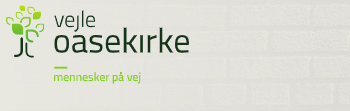 Nådens og bønnens ånd   04.10.2020 v. Niels Peder Nielsen.
Jesu bønspraksis - Syv steder møder vi, at Jesus taler med sin himmelske far!
1) Jesu lovprisning, Mat. 11,25-26. (Jeg priser dig -- fordi du  -- har åbenbaret det for umyndige)
2) Jesu taksigelse, Joh. 11,41-42. (Fader jeg takker dig, fordi du har hørt mig)
3) Jesu forfærdelse, Joh. 12,27-28. ( - min sjæl er i oprør – frels mig fra denne time --)
4) Jesu ypperstepræstelige (for)bøn, som omhandler 3 ting: Joh. 17. (– for Jesus selv, for disciplene og dem, der kommer til tro, som følge af disciplenes tjeneste)
5) Jesu Getsemanekamp, Mat. 26,39-42. (– lad dette bæger gå mig forbi, men skal jeg drikke det, så ske din vilje)
6) Jesu tilgivelse, Luk. 23,34. (Fader tilgiv dem, thi de ved ikke hvad de gør)
7) Jesu død, Luk. 23,46. (– i dine hænder betror jeg min ånd)
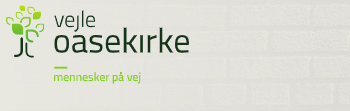 Nådens og bønnens ånd   04.10.2020 v. Niels Peder Nielsen.
Bøn og kroppens sprog:
Løfte øjnene. Sal. 121,1, Løfte sjælen. Sal. 25,1, Løfte hjertet. Klag. 3,41, Udøse hjertet. Sal. 62,9, Træde frem for Gud. Sal. 27,7;Råbe til himmelen. 2. Kr. 32,20, Søge Gud. Joh 8,15. Søge Herrens ansigt. Sal. 27,8 Bønfalde Gud. 2. Mos. 32,11. Falde på sit ansigt/kaste sig ned. 4. Mos. 16,22 (Datans folk havde syndet)Knæle ned. Apg. 20,36 (Paulus´s afsked i Efesus)Stående. Mrk 11.25 (Når I står og beder ..).	Med udrakte hænder. Es. 1.15 ( .. række hænder frem.)Med løftede hænder. Sal. 28.2; (.. når jeg løfter mine hænder mod dit tempels allerhelligste)
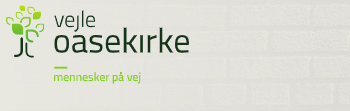 Nådens og bønnens ånd   04.10.2020 v. Niels Peder Nielsen.
Forskellige former for bøn
Lovprisningsbøn
Takkebøn
Samtale
Bøn om hjælp
Klagebøn
Skudbønner
Liturgiske/faste bønner: (I salmebogen findes der 114 fine bønner.)
Forbøn
Bordbøn
En,to,eller flerebøn/fællesbøn  
Nådegavebaseret bøn
Kampbøn
Påtrængende bøn
Vores personlige bønnepraksis
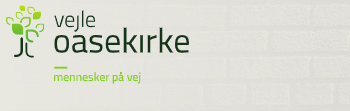 Nådens og bønnens ånd   04.10.2020 v. Niels Peder Nielsen.
Gudsbilleder – de mere traditionelle:en kærlig far, en varm moderfavn, en hvirvlende storm, et vældigt bjerg, stilhed, vingerne på en fugl, en borg at søge tilflugt i, et træ at hvile under, en kilde i ørkenen, en fårehyrde, en ypperstepræst, en dommer og så videre, -
 De mere uortodokse gudsbilleder:”Da vågnede Herren som en, der har sovet, som krigeren, der er overvældet af vin. Han slog sine fjender tilbage..." Salme 78,65f "Jeg har tiet i lange tider, jeg har været tavs og holdt mig tilbage; nu skriger jeg som en fødende, jeg stønner og snapper efter vejret." Esajas 42,14
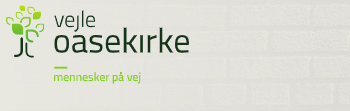 Nådens og bønnens ånd   04.10.2020 v. Niels Peder Nielsen.
Henry Nouwen: ”At vi i sandhed er mænd og kvinder med et brændende ønske om at dvæle i Guds nærhed, lytte til Guds stemme, skue Guds skønhed, røre ved Guds inkarnerede ord og smage Guds uendelige godhed". 
 Gerard Hughes: ”-  Gud kan lære os, hvem Gud er –”, og ”når kristne holder op med at bede, er alt håb for kirkens liv og fornyelse bogstaveligt talt ude”.
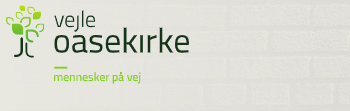 Nådens og bønnens ånd   04.10.2020 v. Niels Peder Nielsen.